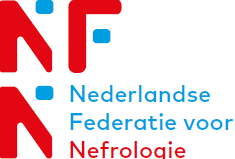 Ontwikkelingen RLC
 (nieuwe) multidisciplinaire richtlijnen
 voortgang (nieuwe) richtlijnen NfN
 samenwerking LONT – Azam Nurmohammed
Henk van Hamersvelt
Voorzitter Richtlijnencommissie (RLC)
Multidisciplinaire richtlijnen 2.0
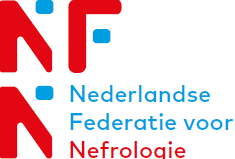 Implementatiefase:
 NIV: chronische nierschade
Uitwerking (werkgroep)
 NfN: zwangerschap bij nierziekten (NfN samen met NVOG)
 NIV: diabetische nefropathie (2 RLC leden)
 NIV: hypertensieve crise (1 RLC lid)
Goedkeuring:
 NfN: module predialyse als aanvulling op chronische nierschade
Implementatie MDR richtlijnen 2.0
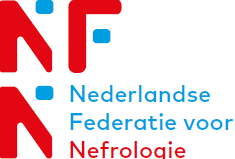 Alle nefrologische richtlijnen op https://www.nefro.nl 
(met eventueel link naar andere websites)
Alle MDR richtlijnen 2.0 volgens modulaire opbouw in richtlijnen database FMS: https://richtlijnendatabase.nl
 Nieuwe manier om richtlijnen te bekijken en te gebruiken
 Ook relevante MDR richtlijnen van andere specialismes
Richtlijnen database FMS (modulair)
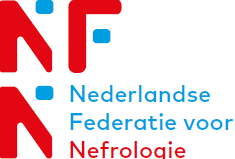 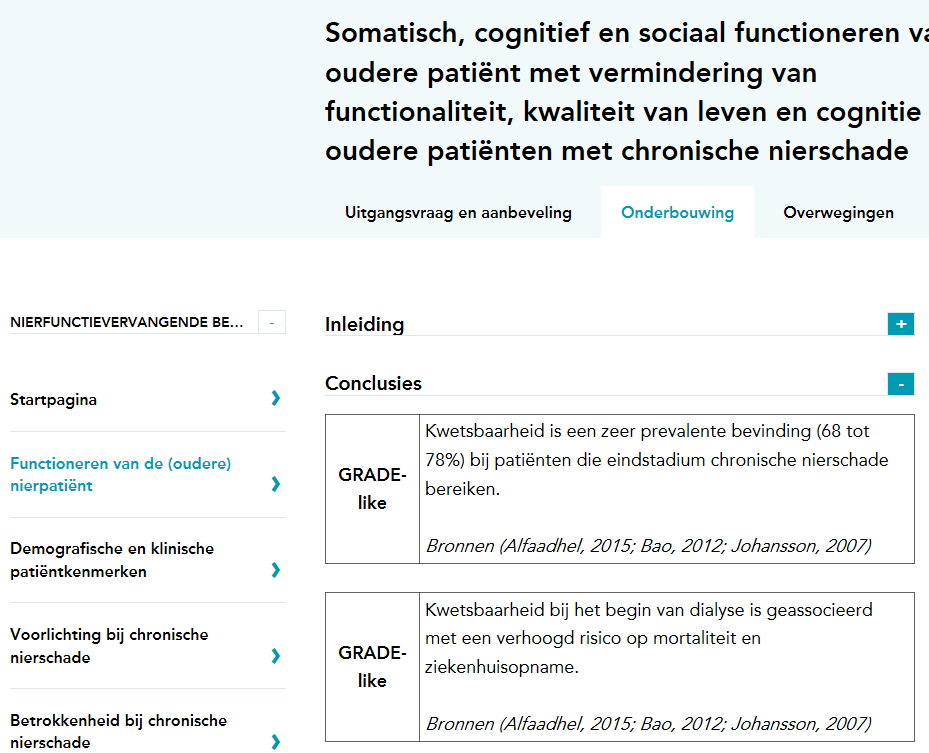 Richtlijnen database FMS (profiel)
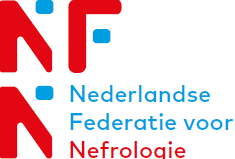 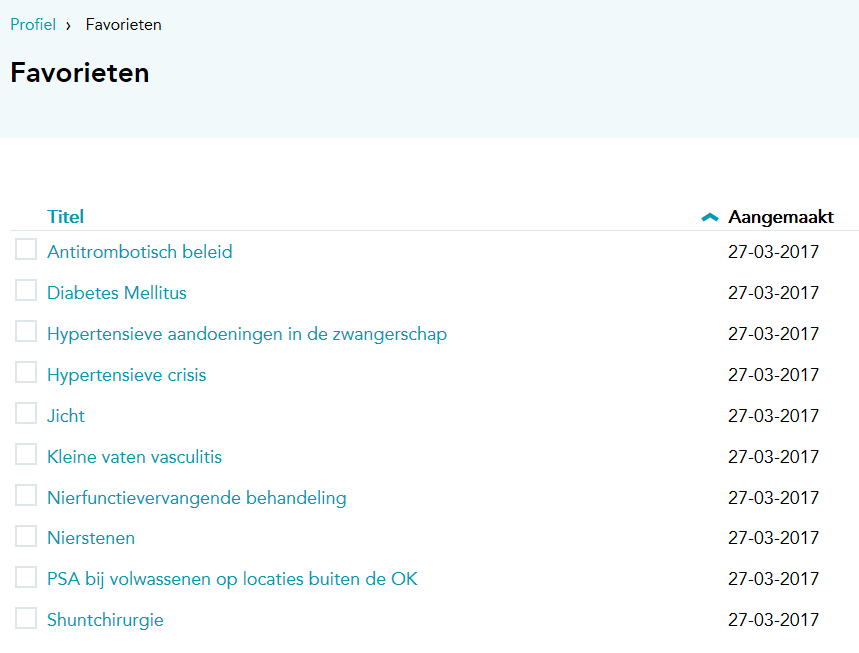 Nieuwe NfN richtlijnen in 2018
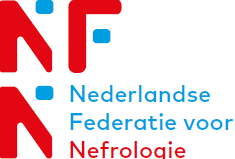 Richtlijnen commentaarfase:
 ANCA vasculitis op basis van KDIGO/EULAR
 Behandeling DM bij CKD op basis ERBP
Richtlijnen in ontwikkeling:
 Genetisch onderzoek bij nierziekten – Albertien van Eerde
 BRMO richtlijn dialyseafdelingen
Richtlijnen in revisie:
 Richtlijn dialysestrategie op basis KDOQI 2015
 WIP richtlijn veilig werken bij hemodialyse
 Mineraal en botstofwisseling op basis nieuwe KDIGO
 Systemisch antitrombotisch beleid bij CKD en dialyse
Uitbreiding en geografische spreiding RLC
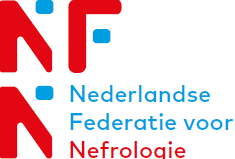 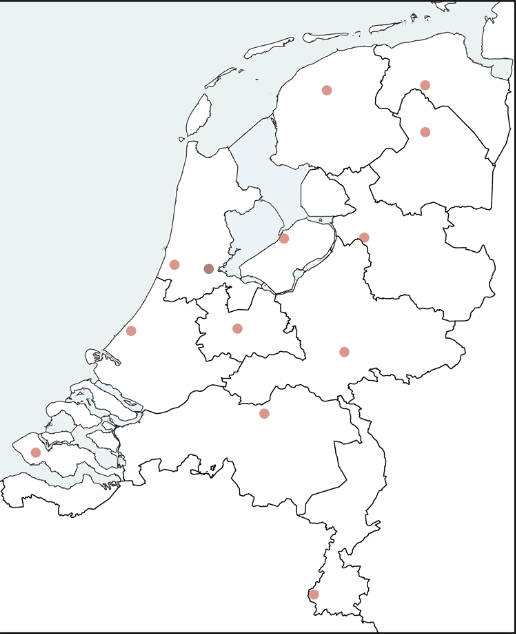 2
Regionaal centrum
2
Universitair centrum
FMS richtlijnen 2.0 (rapport 2011)
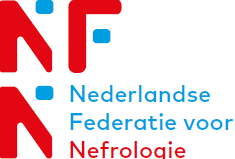 Aanbevelingen over proces en methodologie van richtlijnontwikkeling. 
Aanbevelingen over implementatie en organisatie

Financiering richtlijnontwikkeling met SKMS gelden (Stichting Kwaliteitsgelden Medisch Specialisten) 

Ondersteuning door KIMS (KennisInsituut van federatie Medisch Specialisten)